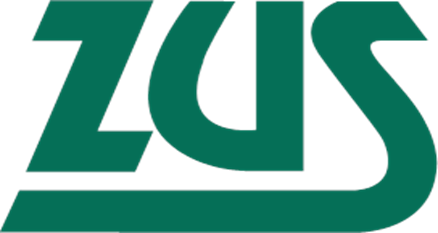 od 1 stycznia 2018 r. 
zmiany w opłacaniu składek
e-Składka
ZUS II Oddział w Warszawie
[Speaker Notes: Slajd tytułowy poszczególnych sekcji/części prezentacji. Do tworzenia slajdów zalecamy stosowanie zamieszczonych ramek zgodnie z ich opisem. Elementy graficzne oraz logo ZUS są stałymi elementami szablonu i nie podlegają modyfikacji. Prosimy o zachowanie zastosowanej czcionki Calibri.]
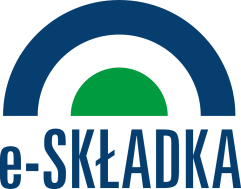 Od 1.01.2018 wpłaty składek ZUS będą realizowane tylko na indywidualne numery rachunków składkowych

Płatnik będzie opłacał jednym przelewem, na jeden rachunek składkowy, wszystkie składki na:
ubezpieczenia społeczne (emerytalne, rentowe, chorobowe, wypadkowe),
ubezpieczenie zdrowotne, 
Fundusz Pracy,
Fundusz Gwarantowanych Świadczeń Pracowniczych,
Fundusz Emerytur Pomostowych.

Informację o numerze rachunku składkowego płatnicy otrzymają pocztą w okresie od 1 października do 31 grudnia 2017 r. 

Nowy płatnik informację o numerze rachunku składkowego otrzyma pocztą                    niezwłocznie po utworzeniu konta płatnika składek.
[Speaker Notes: Slajd z treścią wariant specjalny stosowany tylko w razie konieczności (np. gdy trzeba zamieścić obszerną tabelę, skomplikowany wykres itp.). Elementy graficzne na dole i na górze slajdu („chorągiewki”) oraz logo ZUS są stałymi elementami szablonu i nie podlegają modyfikacji. Prosimy o zachowanie zastosowanej czcionki Calibri. Warto dostosować w tym względzie teksty i inne elementy wklejone z innych prezentacji czy np. z plików Worda.]
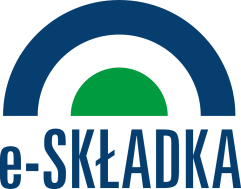 Ważne:

Jeśli do końca grudnia 2017 r. płatnik nie otrzyma z ZUS informacji o numerze rachunku składkowego powinien skontaktować się z placówką ZUS albo z Centrum Obsługi Telefonicznej (22 560 16 00 - COT)

Jeśli płatnik zgubi informację o numerze rachunku składkowego, to w celu jej ponownego otrzymania powinien zgłosić się do placówki ZUS albo Centrum Obsługi Telefonicznej. 

W 2018 r. bez informacji o numerze rachunku składkowego płatnik nie będzie mógł opłacić żadnych składek

Uwaga:
Dotychczasowe konta do wpłaty składek będą aktywne tylko do 31.12.2017 r.
[Speaker Notes: Slajd z treścią wariant specjalny stosowany tylko w razie konieczności (np. gdy trzeba zamieścić obszerną tabelę, skomplikowany wykres itp.). Elementy graficzne na dole i na górze slajdu („chorągiewki”) oraz logo ZUS są stałymi elementami szablonu i nie podlegają modyfikacji. Prosimy o zachowanie zastosowanej czcionki Calibri. Warto dostosować w tym względzie teksty i inne elementy wklejone z innych prezentacji czy np. z plików Worda.]
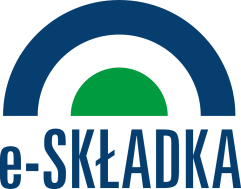 Od 2018 r. płatnik:
będzie opłacał składki z wykorzystaniem standardowego dokumentu płatniczego,
nie będzie wskazywał okresu na wpłacie,
nie będzie wskazywał ubezpieczenia ani funduszu którego dotyczy wpłata.
Ważne:
Nowe zasady rozliczeń wpływają na podleganie dobrowolnemu ubezpieczeniu                        chorobowemu:
wpłaty będą rozliczane na najstarsze na koncie  należności,
w przypadku zadłużenia za okresy wstecz -  tylko spłata zadłużenia albo podpisanie umowy o rozłożenie należności na raty zagwarantuje płatnikowi pozostanie w               ubezpieczeniu i utrzymanie prawa do świadczeń  krótkoterminowych

W jednostce ZUS codziennie w godzinach obsługi klientów można skorzystać z                           pomocy doradcy ds. ulg. Doradca pomoże w zgromadzeniu, przygotowaniu i                            wypełnieniu dokumentów niezbędnych do rozpatrzenia  wniosku o rozłożenie                             należności na raty.
[Speaker Notes: Slajd z treścią wariant specjalny stosowany tylko w razie konieczności (np. gdy trzeba zamieścić obszerną tabelę, skomplikowany wykres itp.). Elementy graficzne na dole i na górze slajdu („chorągiewki”) oraz logo ZUS są stałymi elementami szablonu i nie podlegają modyfikacji. Prosimy o zachowanie zastosowanej czcionki Calibri. Warto dostosować w tym względzie teksty i inne elementy wklejone z innych prezentacji czy np. z plików Worda.]